Муниципальное автономное дошкольное общеобразовательное учреждение Абатского района детский сад «Сибирячок» корпус №1
«Логико-математические игры и упражнения в развитии математических способностей дошкольников»
Мастер - класс для воспитателей 
 
 
 

                                                                               Подготовила: Голубцова Н.Н., 
                                                                                                 воспитатель
 
 
2021г
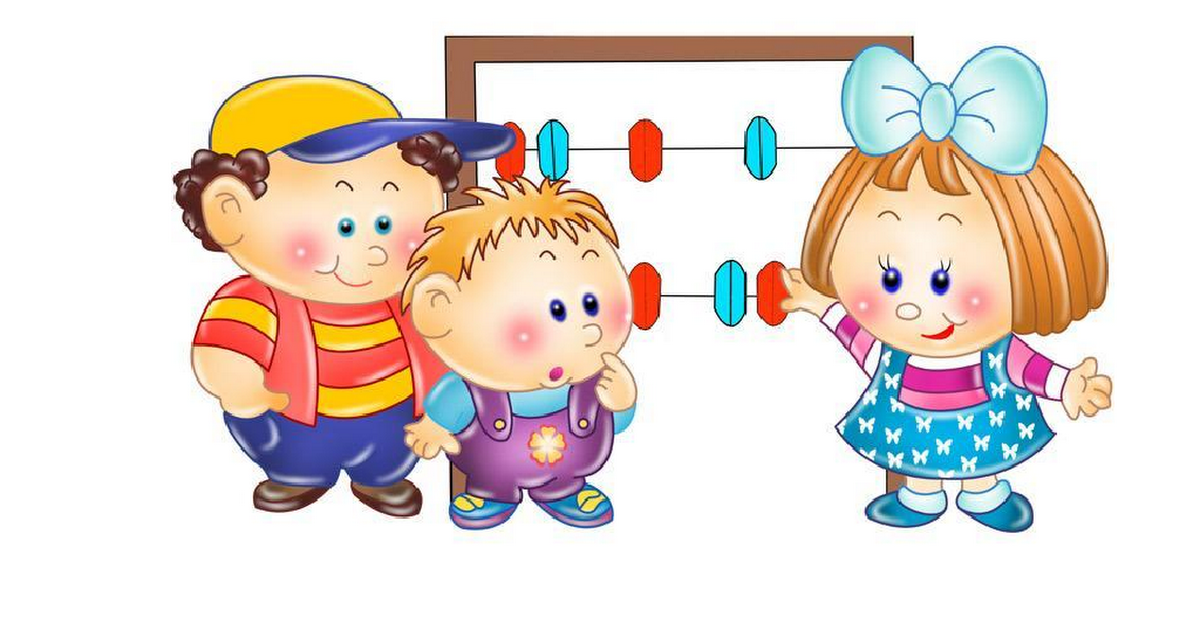 Математика – наука 
Хороша и всем нужна, 
Без нее прожить нам трудно, 
Без нее нам жизнь сложна.
Логико – математические игры можно разделить условно на 3 группы:
        
Развлечения
     
Логические игры, задачи, упражнения
                                        
                                 Дидактические игры и упражнения
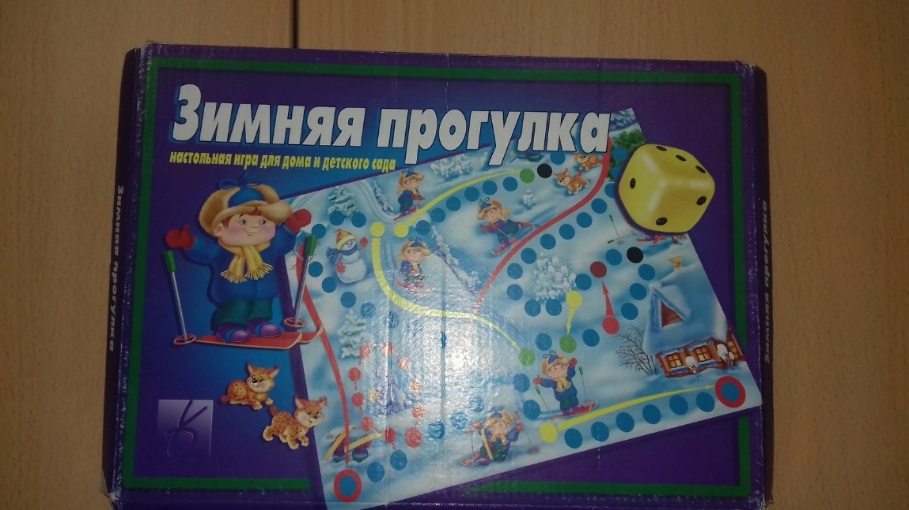 Игры развлечения
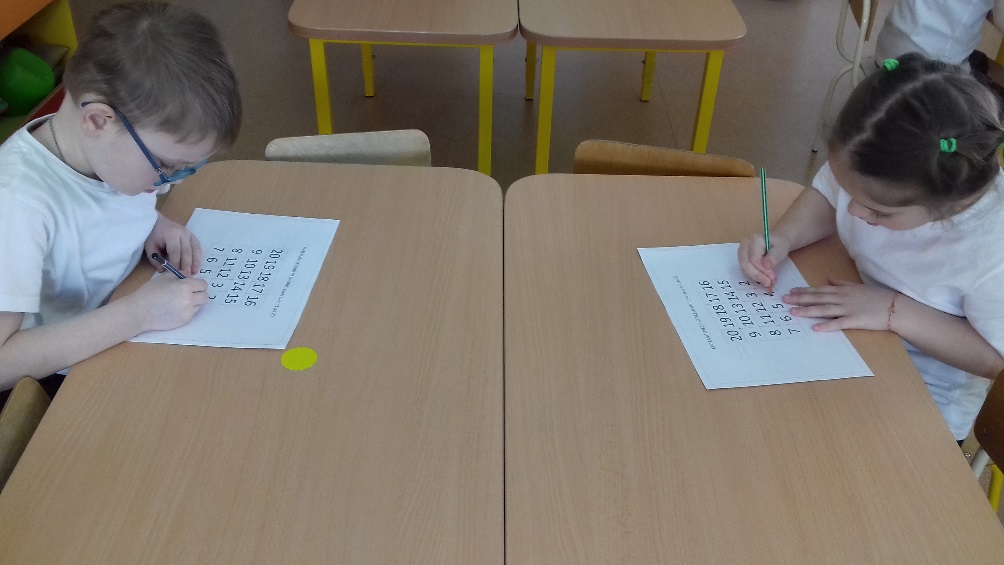 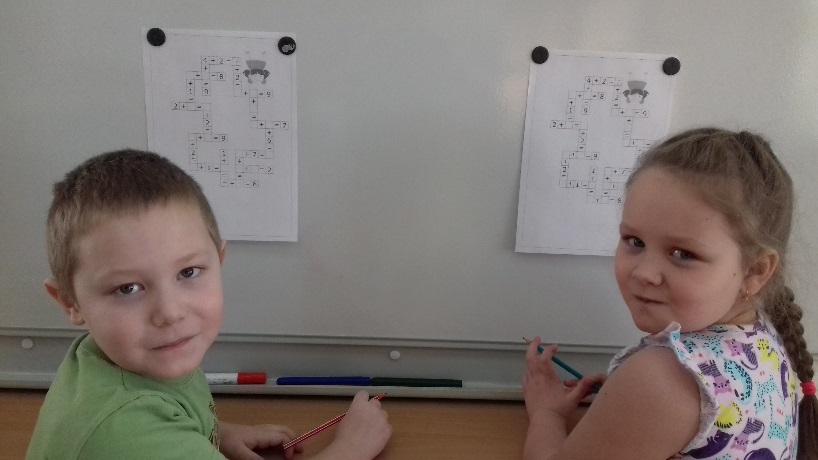 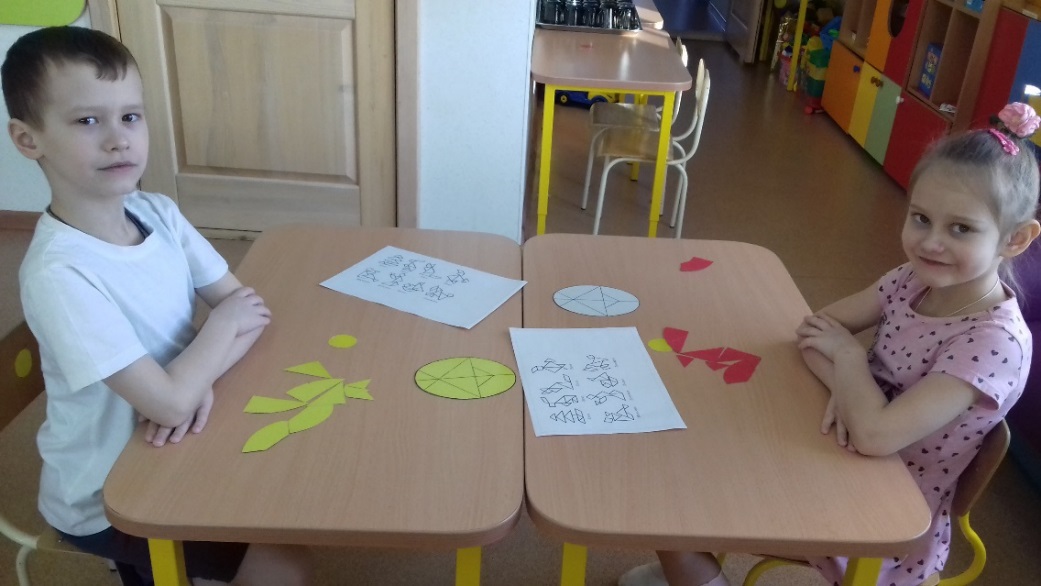 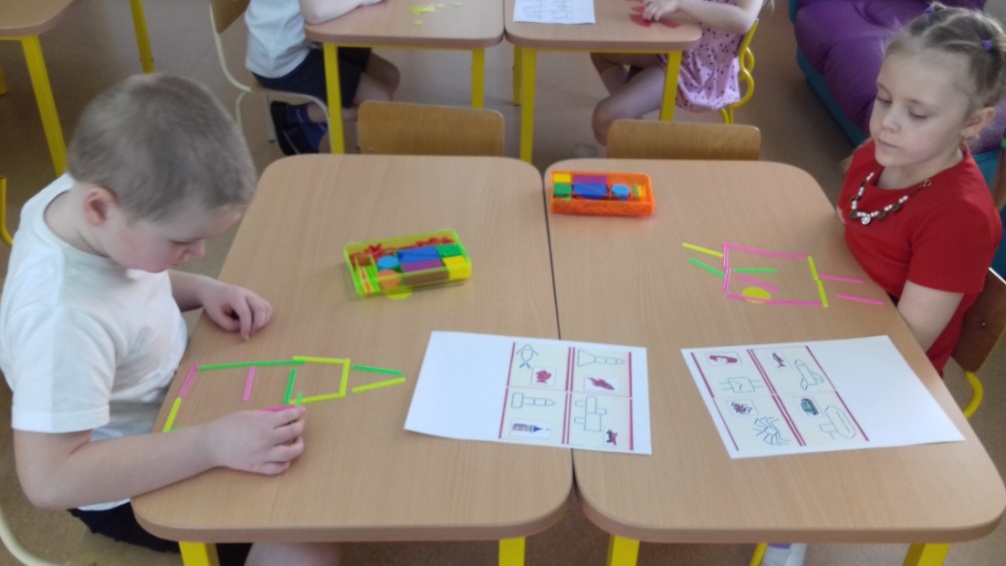 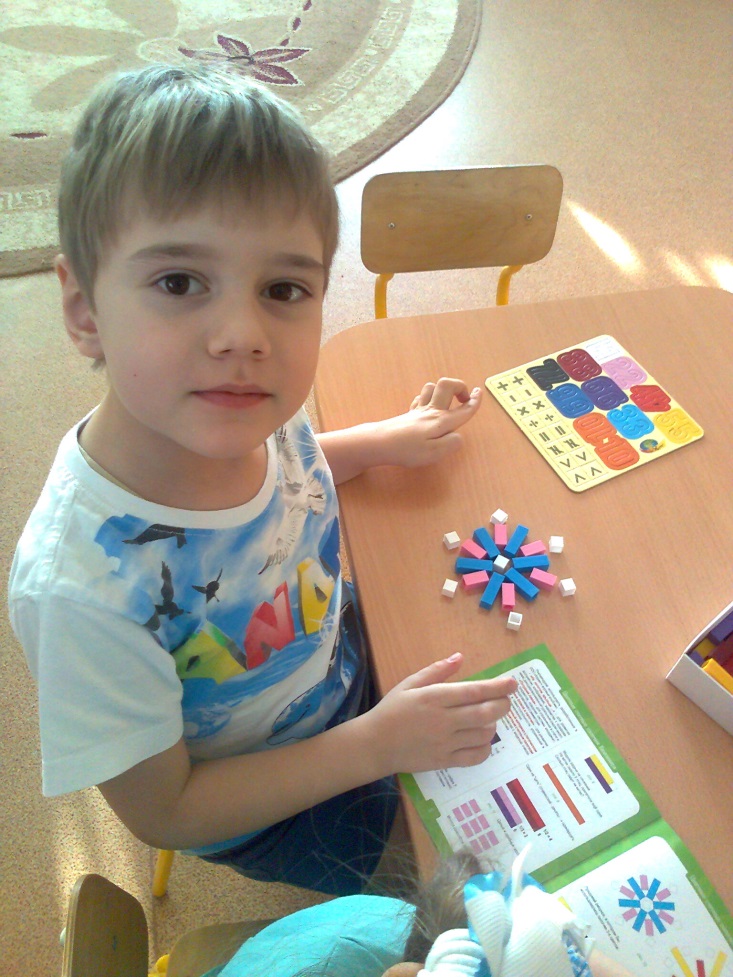 Логические игры, 
задачи, 
упражнения
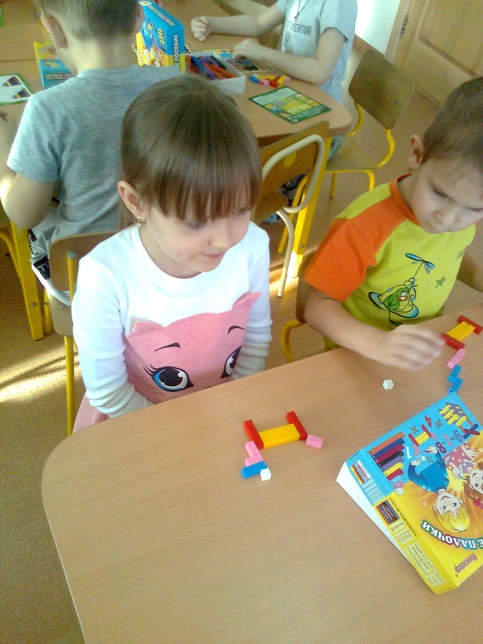 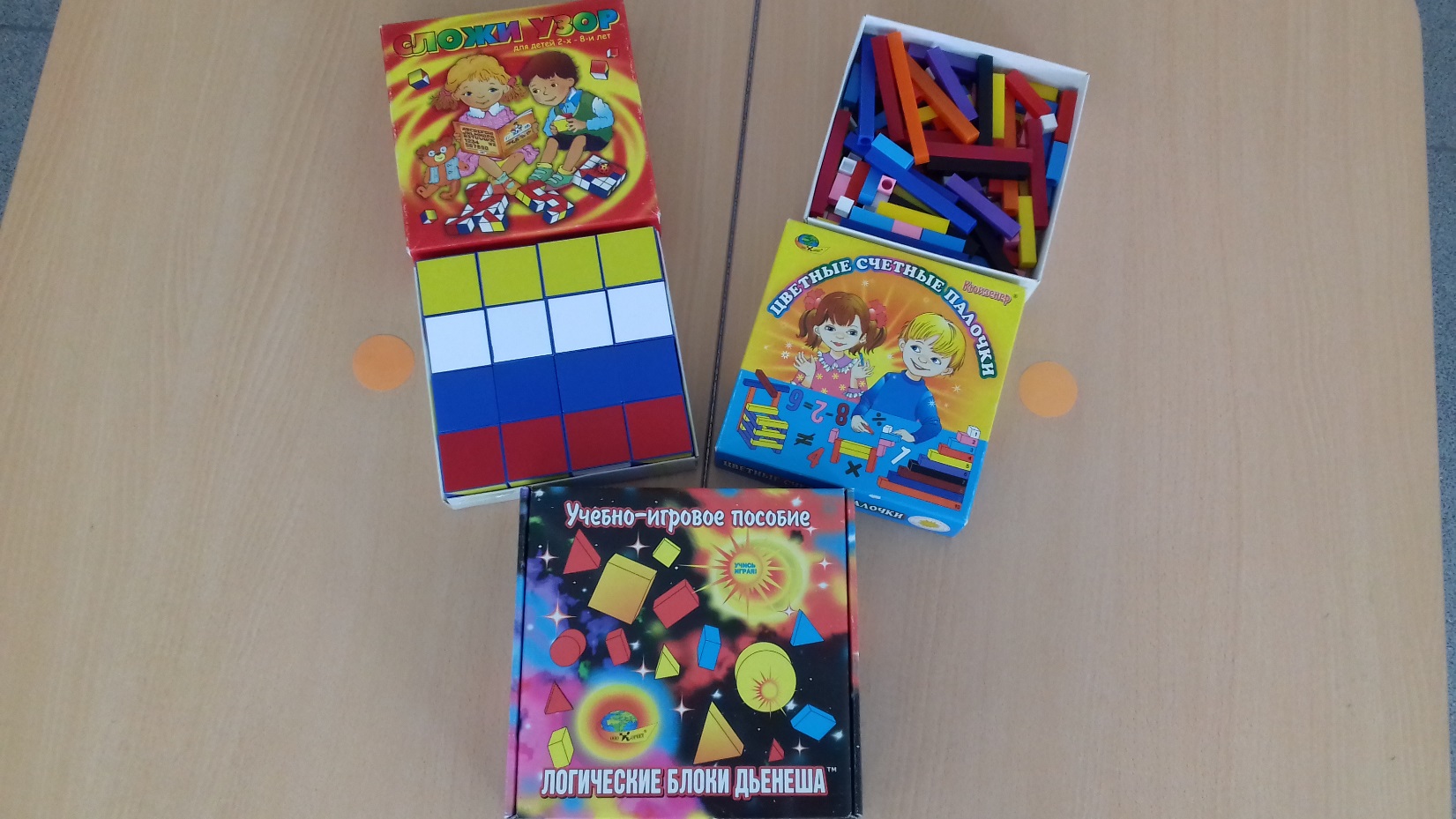 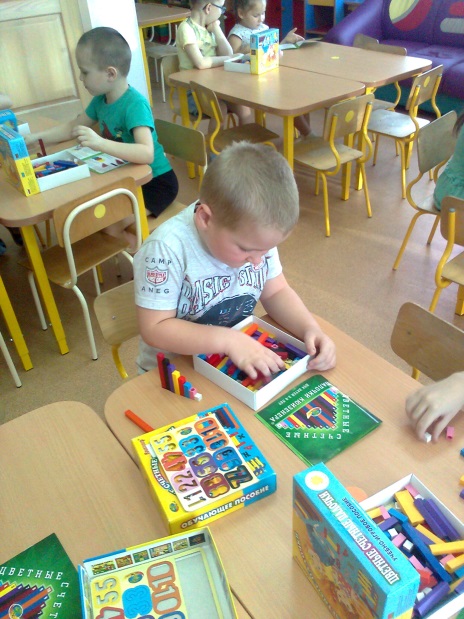 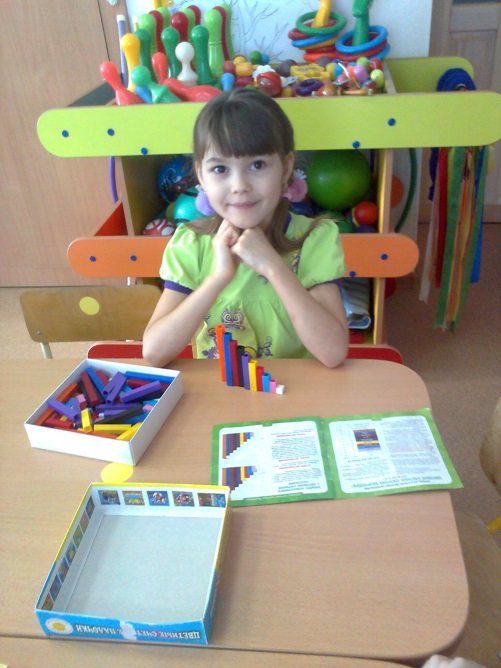 Дидактические игры и упражнения
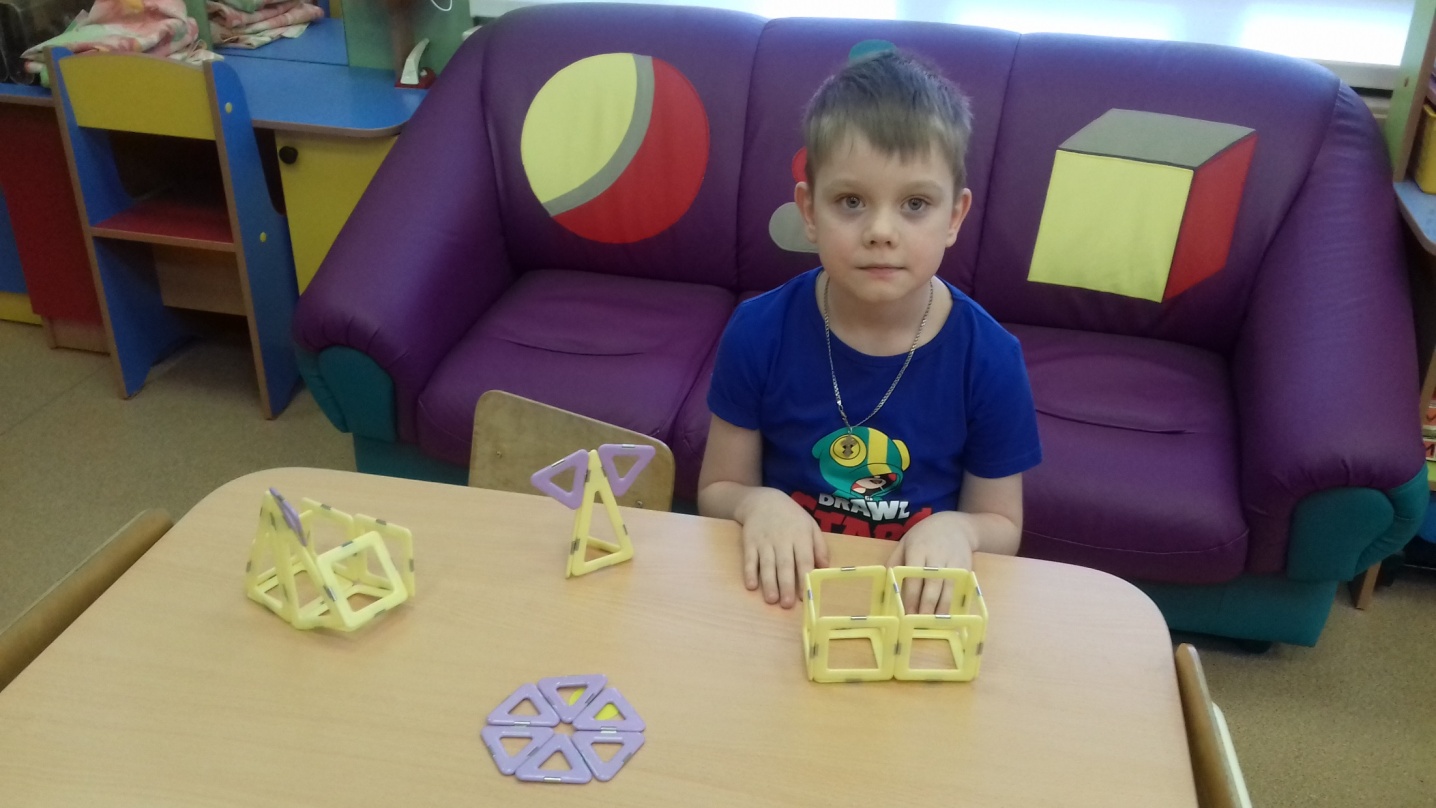 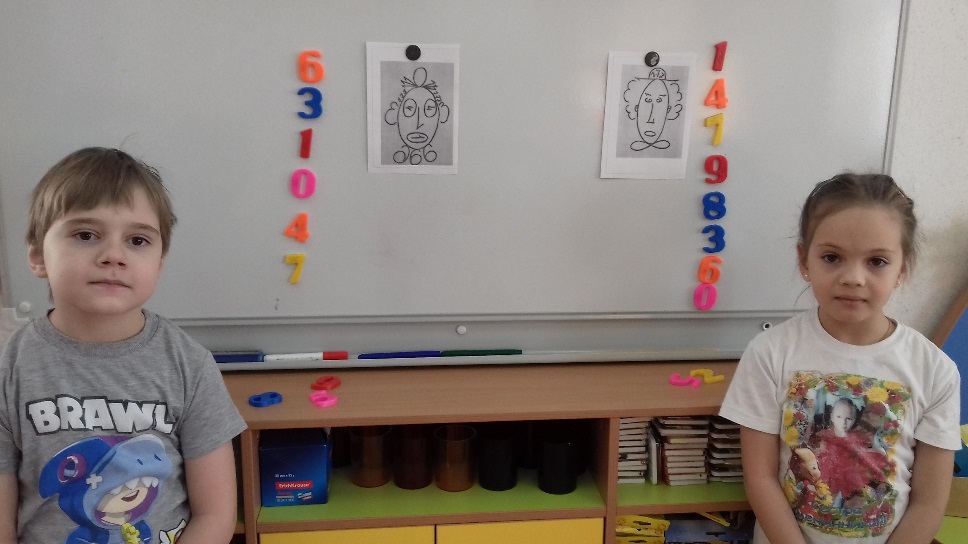 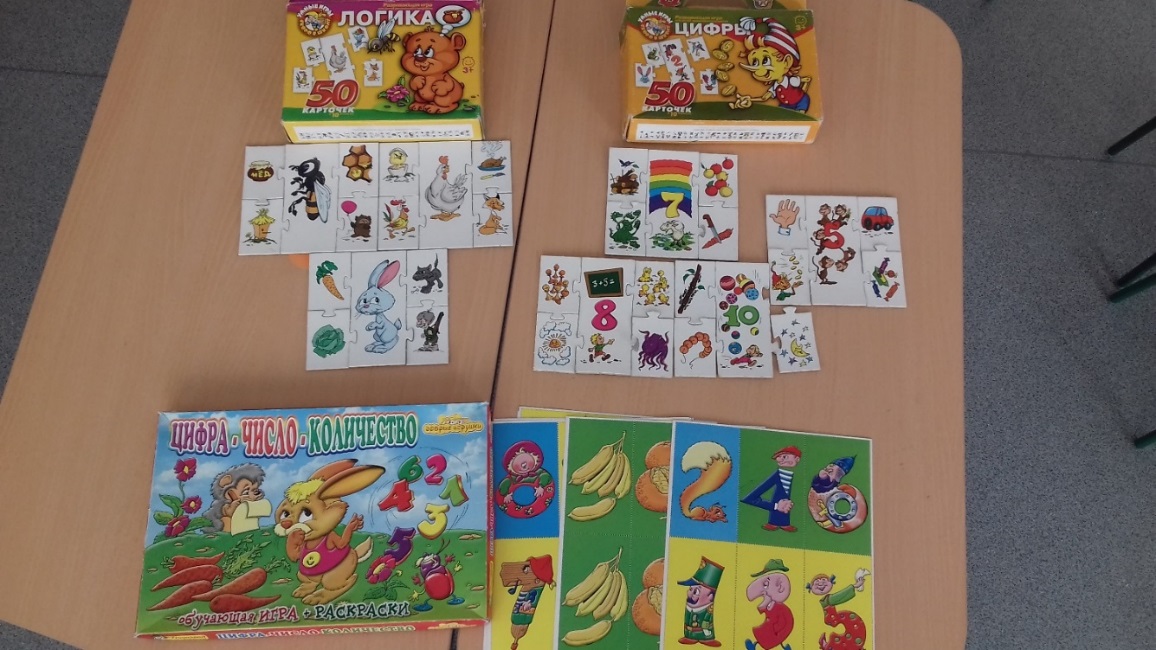